What to learn from the new approaches of internal regulation in hospital care?
Laura Indrikova
06.2025

Laura.Indrikova@stradini.lv
Pauls Stradins Clinical 
University Hospital
 Latvia, Riga

Who we are?
Founded in 1910, a center of medical excellence with over 115 years of tradition
Leading hospital in Latvia for multi-profile care, research, and education
30 clinics and centers delivering advanced, innovative, and comprehensive care
Key specialties
Cardiology, cardiovascular surgery, organ transplantation, vascular surgery, occupational and radiation medicine, pregnancy pathology, oral and maxillofacial surgery, and more
Clinics and centers
Hospital in numbers 2024
Transplants
94
Employees
3 367
Beds
824
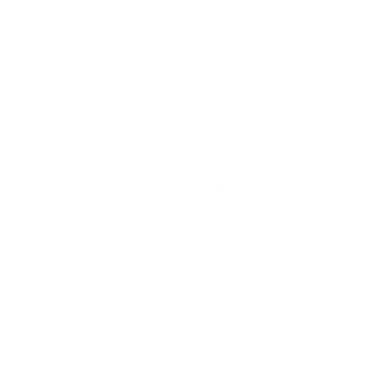 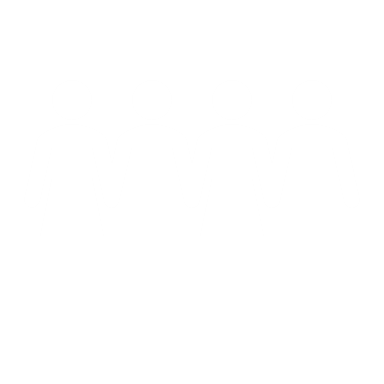 Patients
48 682
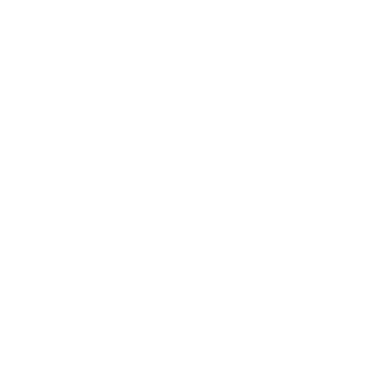 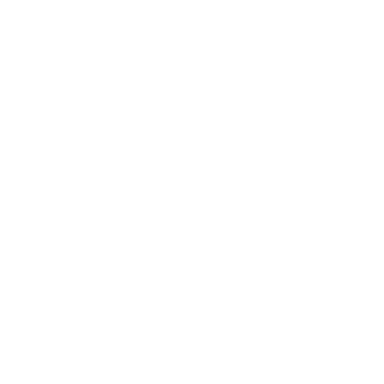 Inpatient stays
48 682

Outpatient visits
606 795

Day clinic
26 372

Emergency visits
61 429
Kidney
56

Corneal
28

Liver
6

Heart
4
Bed Occupancy
80,69%%

Average 
Inpatient days
5,0

Revenue
201,3M EUR
Nursing
1160

Physicians
871

Support
1268 (593 care)

Administration
99
Internal regulations 

Where we’re going?
 Goals, challenges, new ways forward
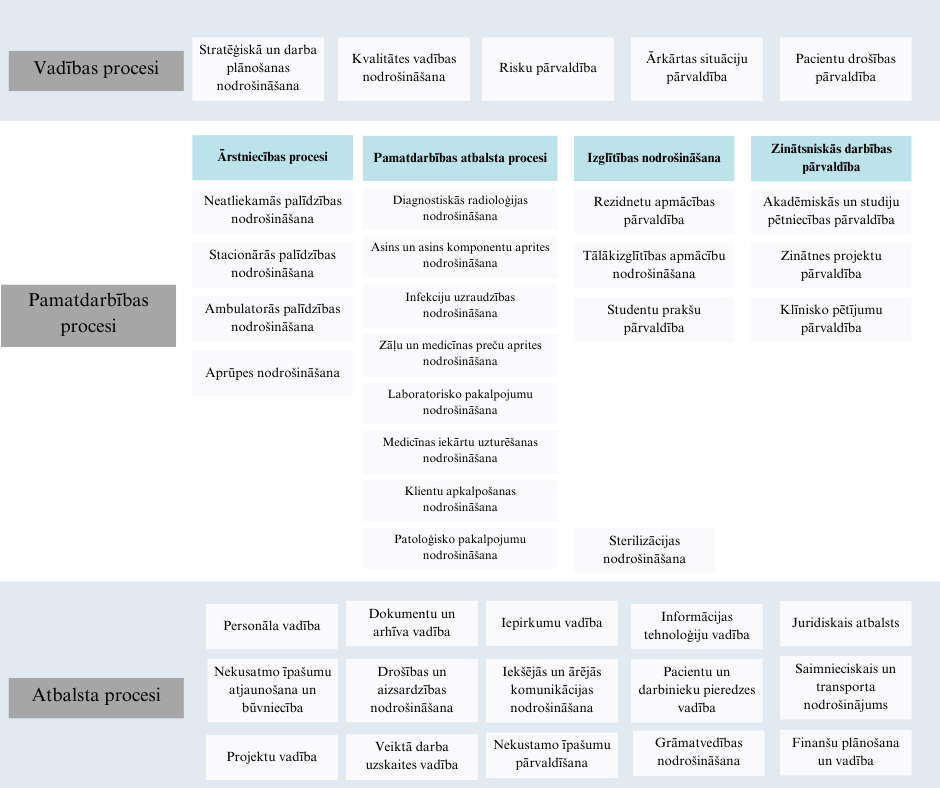 Our main goals in developing internal procedures:
to ensure high-quality healthcare services,
to comply with external regulations,
 to maintain continuity and consistency across processes, and
to clearly describe all essential workflows, especially those involving multiple departments.
Our challenges
Staff prefer familiar routines over new systems, there can be lack of motivation to follow updates
Resistance to change
Information overload leads to confusion, old procedures remain in use alongside new ones, hard to pass updates between colleagues
Poor information flow
Tasks like updating documentation, attending quality trainings,  participating in audits are often postponed or deprioritized in favour of clinical work
Competing priorities
Insufficient training
Not everyone understands new procedures fully, unclear responsibilities
What we have done in new ways?
Process flows
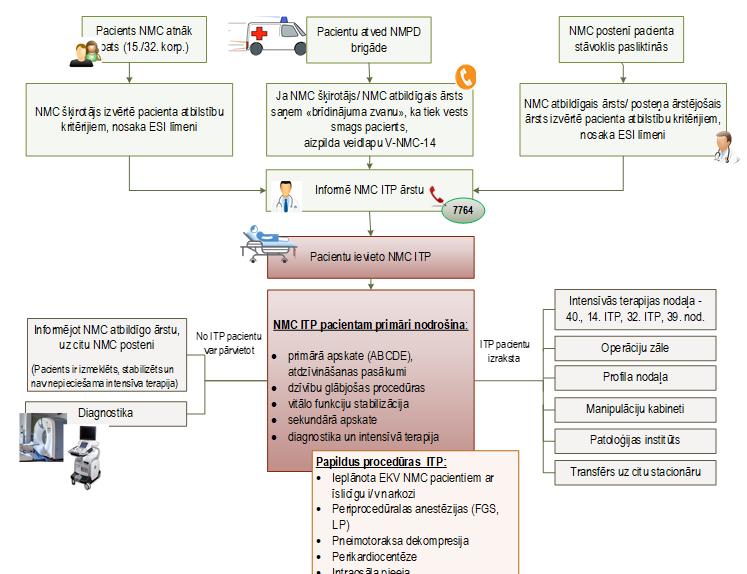 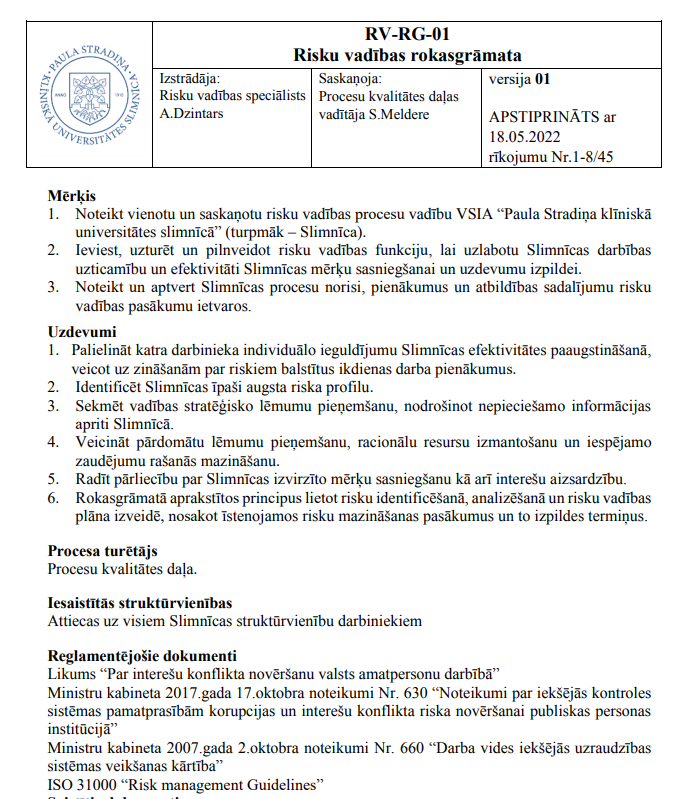 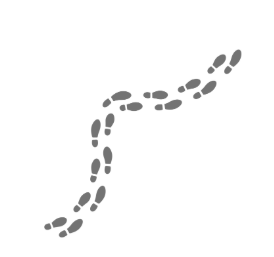 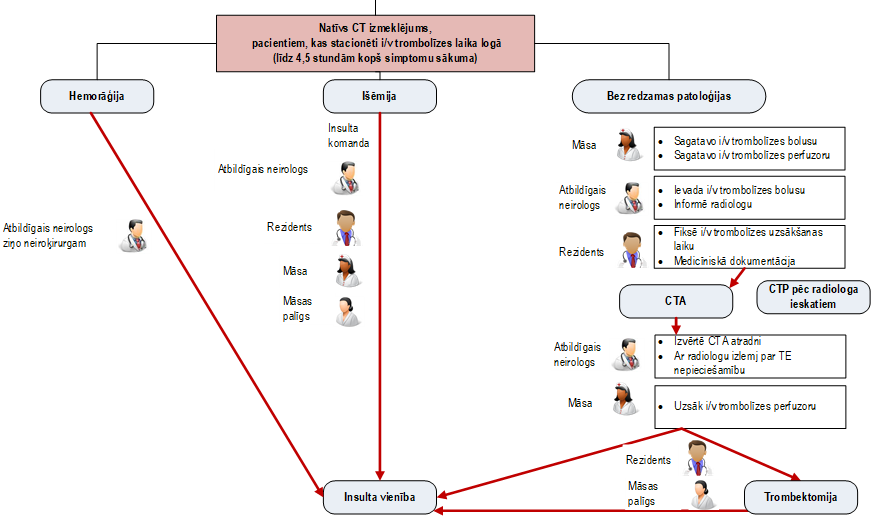 What we have done in new ways?
Visual materials
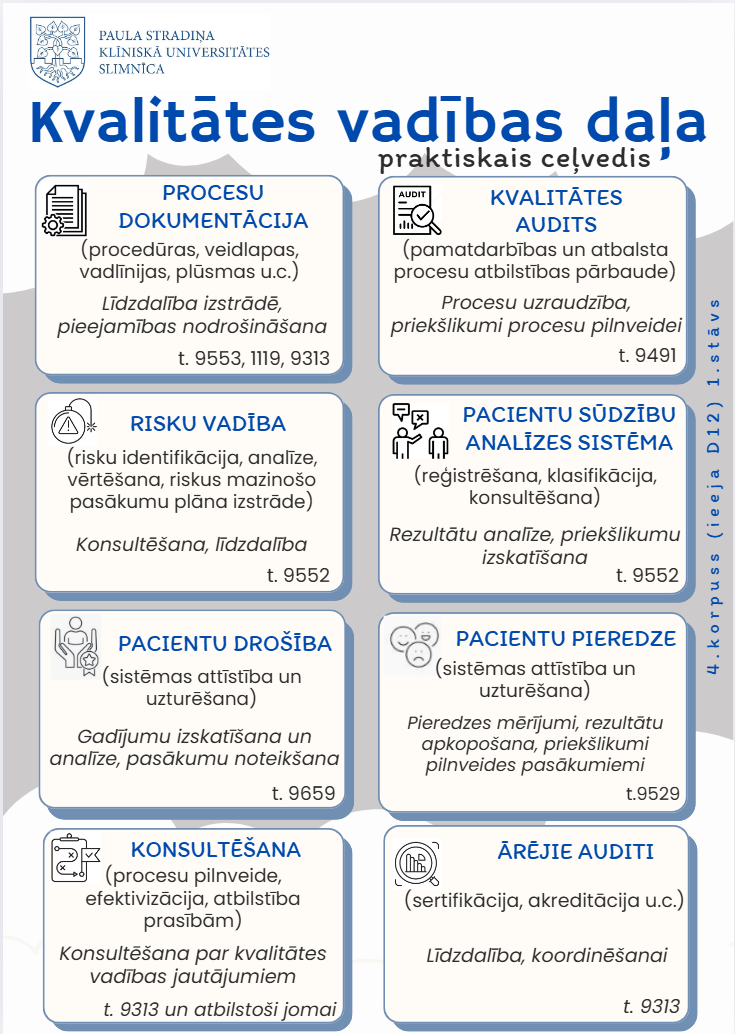 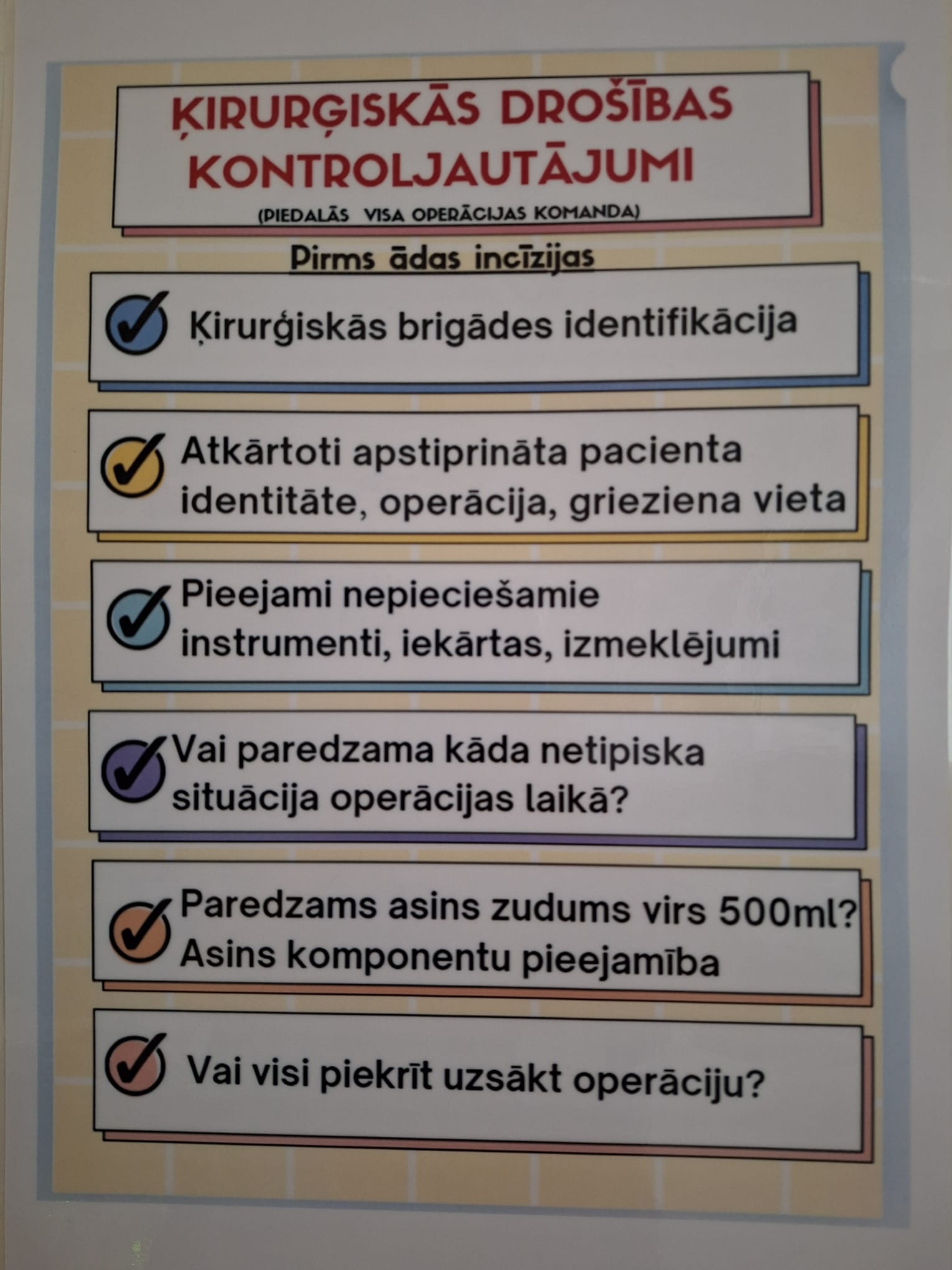 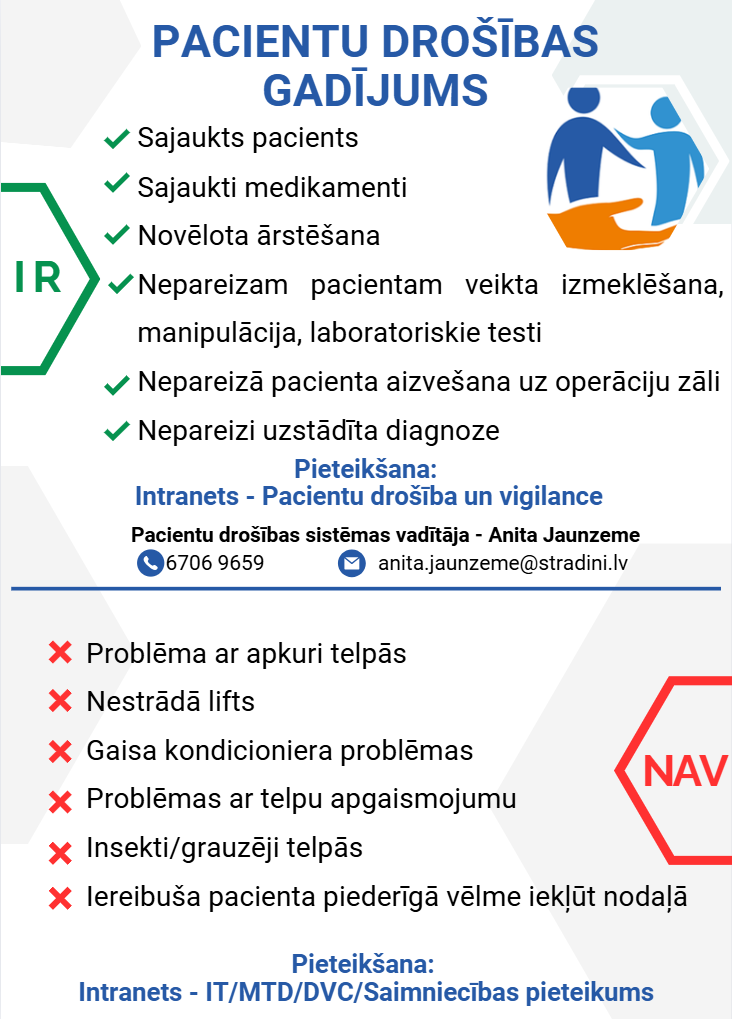 What we have done in new ways?
Reducing documentation
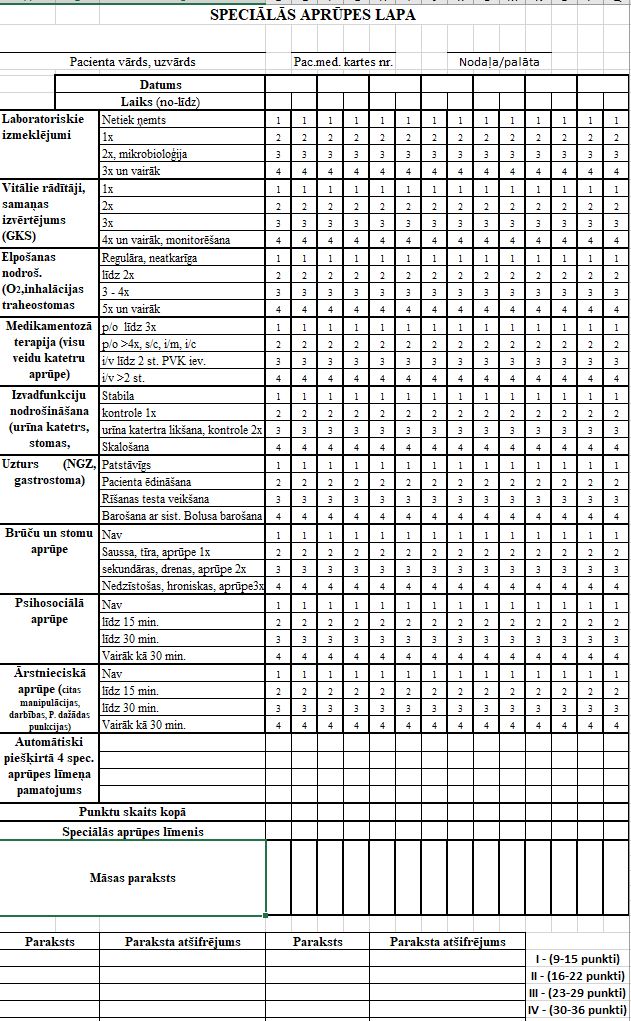 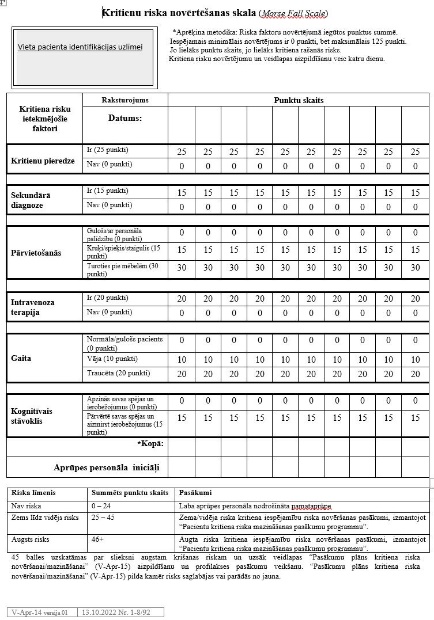 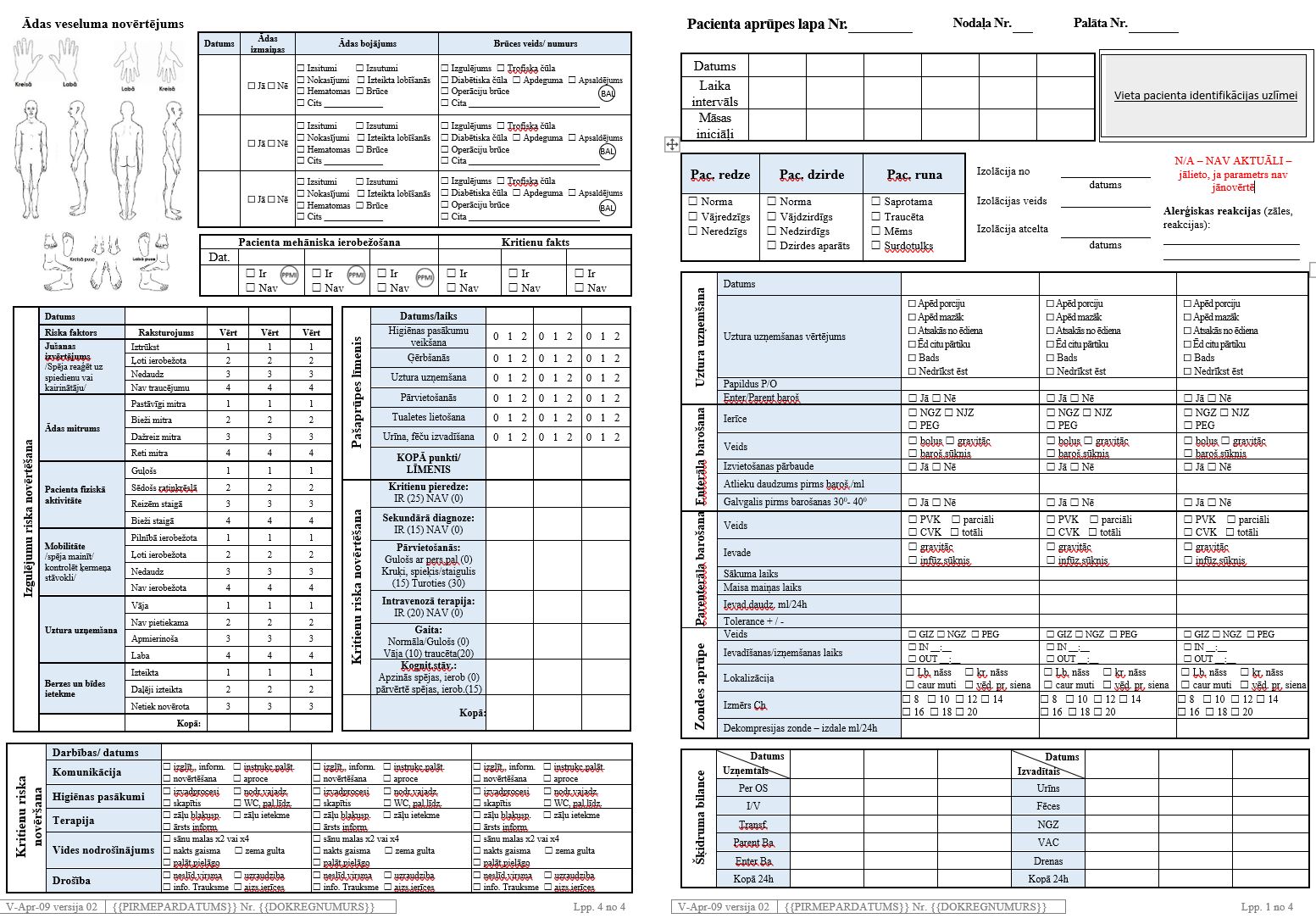 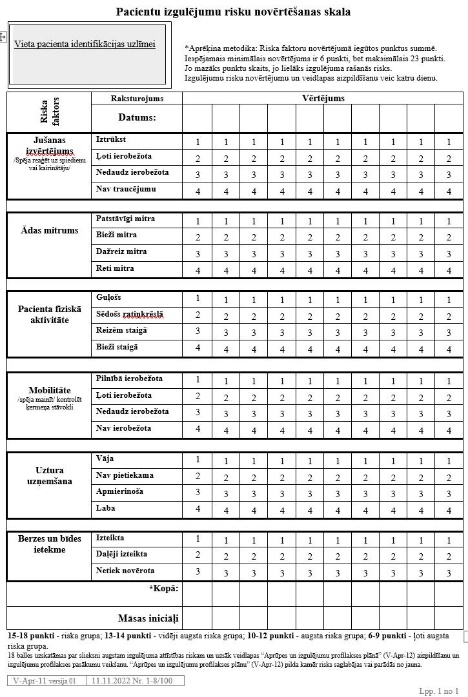 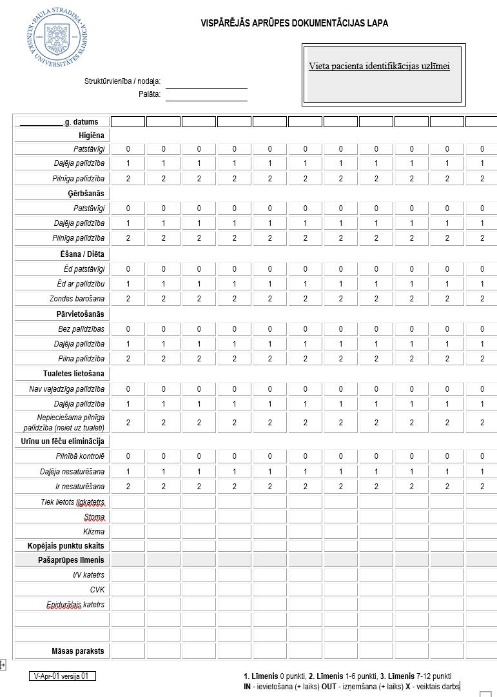 What we have done in new ways?
Digital internal regulations
Roule of internal audit
v
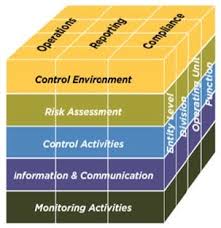 Internal control system –COSO model
Crises management – internal audit
Framework
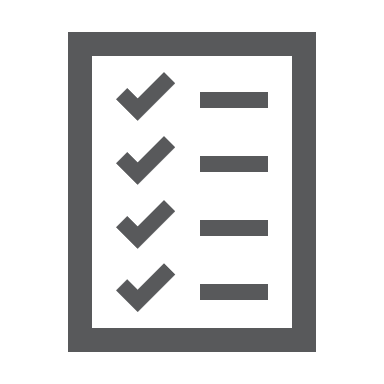 Risk identification
Cooperation
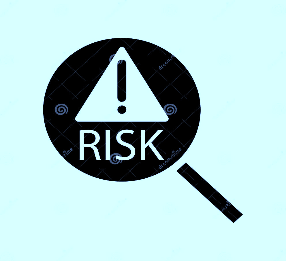 Training
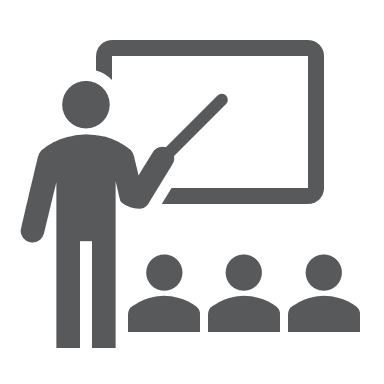 Internal regulations
Reserves
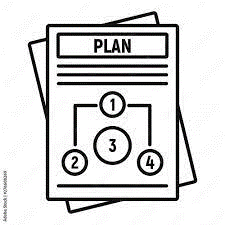 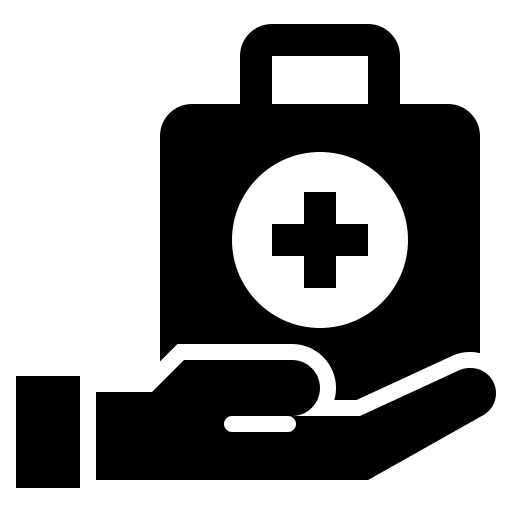 What we found in practice? 
Examples
Training
User-friendly
Different training types we can use to be prepared for crises, how can we effectively give feedback after training
Definitions
Discrepancies
Are the existing guidelines for action in various crises easy to use and will employees be able to perform the relevant actions?
Clear understanding of what is what, e.g. critical personnel, critical services
Plan
Inconsistencies found in the plan
One combined plan form 3 different
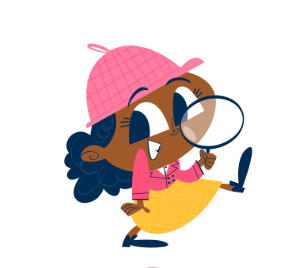 What changed?
Fresh eyes can see what familiar ones overlook
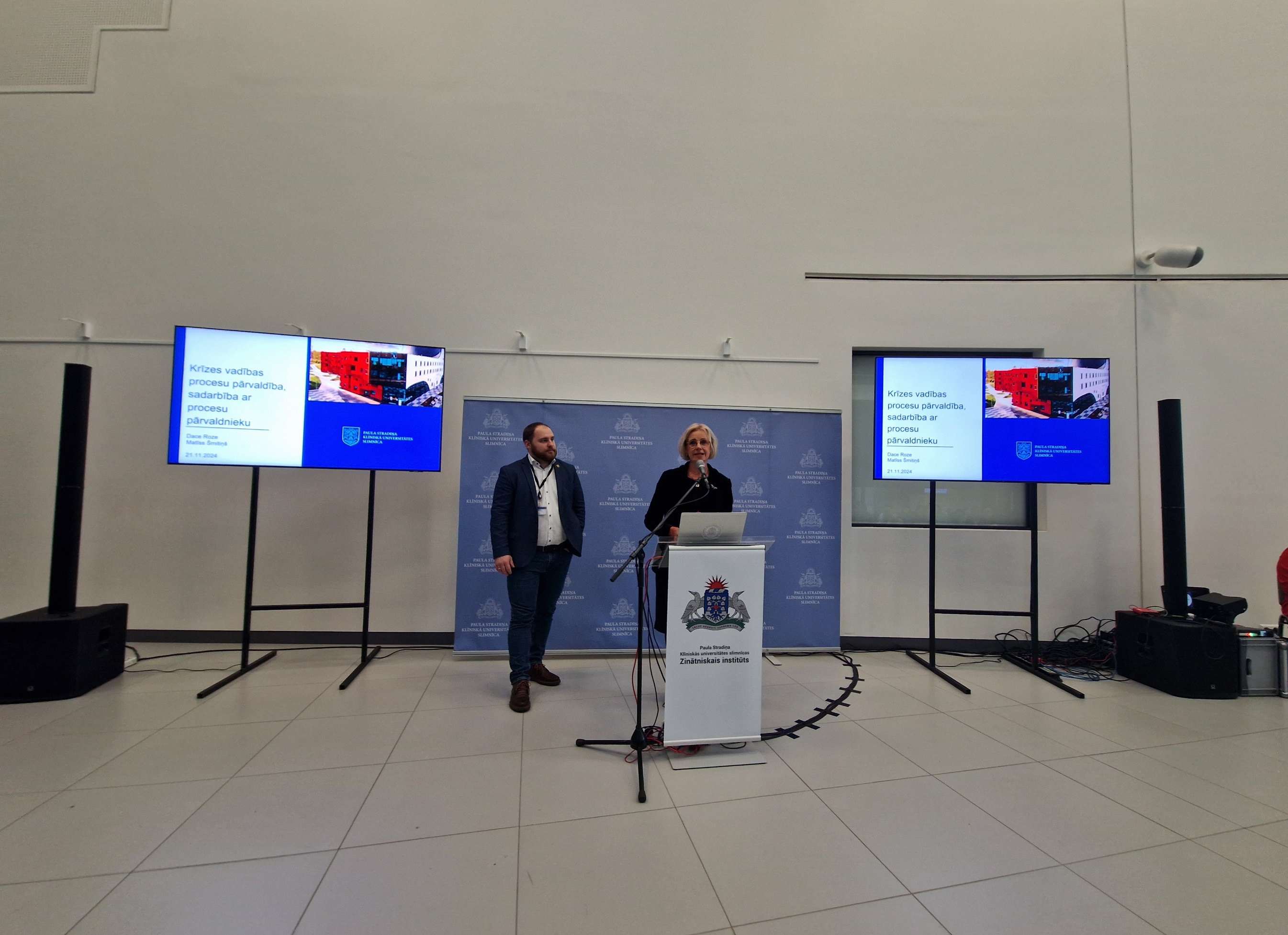 Can we go fully digital?

Key challenges, present situation, growth paths
Challanges
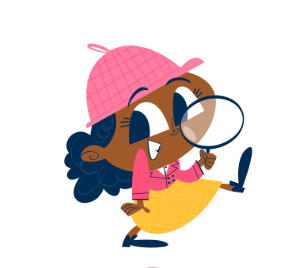 We use information form systems during audits
How we use IT systems during audits?
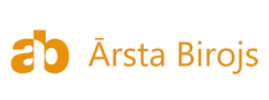 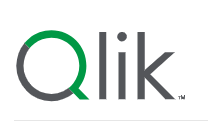 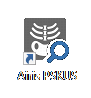 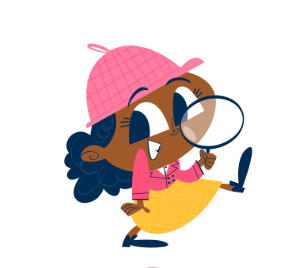 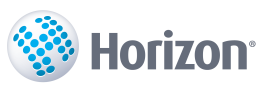 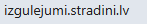 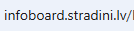 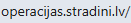 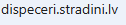 Digital solutions
Digital quality management system
Clear and visual reports
User-friendly dashboards and summaries for better understanding and faster decisions.
Access to quality documents for all staff
Real-time access
Immediate insight into reported incidents and trend in patient safety.
Centralized access to patient feedback and complaint handling status.
Structured overview of risks across departments with regular evaluation.
Everyone can find up-to-date procedures, policies, and guidelines in one place
Faster internal communication
Activity tracking
Monitor whether quality actions and corrective measures are implemented
Quality-related updates, alerts and reminders available in-system.
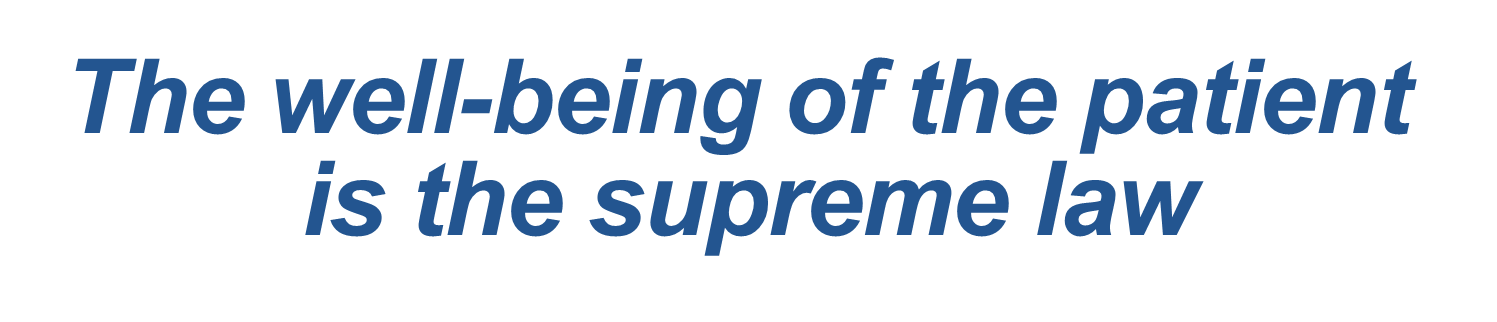 Thank You!